Ontological Distance Based on 
Spatial Point Patterns
Ray Dos Santos – Mar 24, 2013
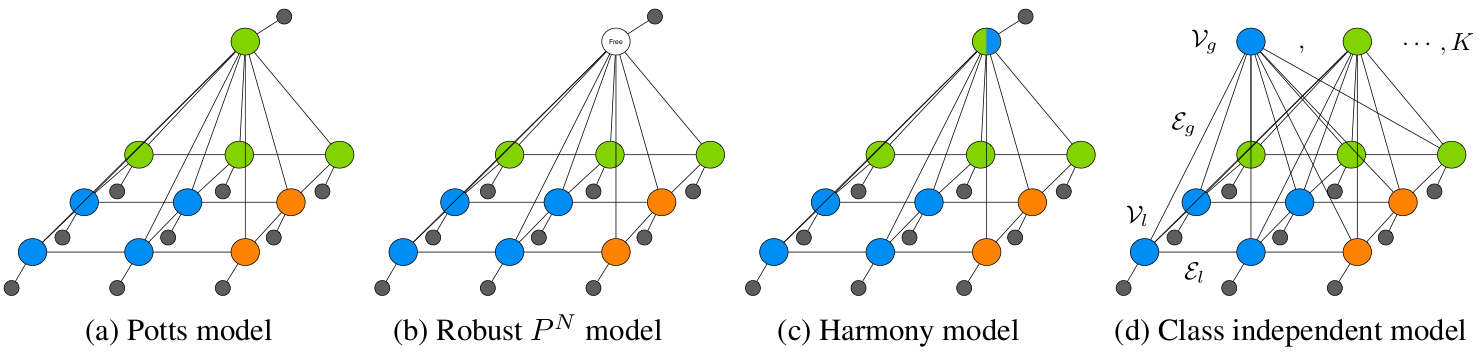 Mapping to an ontology
A fisherman suffered an accident when his boat   broke in Anchorage.
C
A
VEHICLE
boat
PEOPLE_BY_VOCATION
truck
B
police_officer
CATASTROPHE
clerk
plane
fisherman
train
tragedy
crash
car
mishap
casualty
accident
There were 1.2 million car  mishaps  reported by the police of Fairbanks.
Related Works
S(XK,YK)
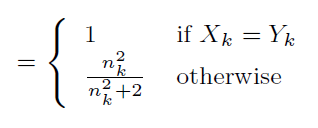 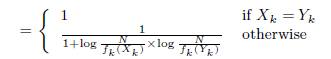 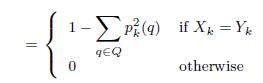 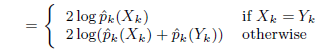 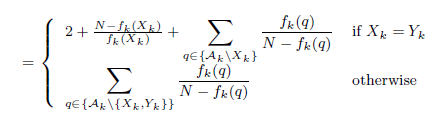 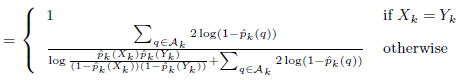 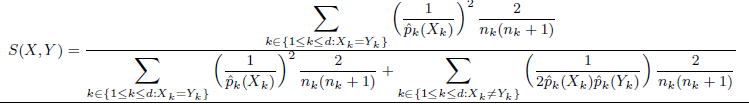 Frequency, probability
Ripley’s K
Ripley’s K function: expected number of events within distance d of an event, divided by mean intensity in the study area
crash
accident
λ
1
λ
λ
sum of number of objects with attributes i and j that fall within distance d
λ = # points / area
N(1m)
Ripley’s K
2
3
2
1
d=1m
2
1
0
2
1
2
5m
16
E(N) = 16 / 10 = 1.6
λ = 10 / 25= 0.4
K(1) = 1.6 / 0.4 = 4
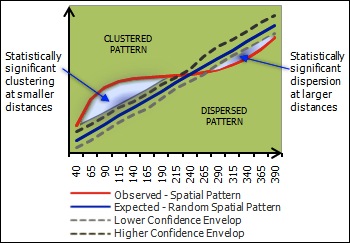 5m
4
λ
1
1
λ
λ
Conclusion
B
A fisherman suffered an accident when his boat broke in SF Bay.
source 1
CATASTROPHE
Last year there were 1.2 million car crashes reported by police in downtown SF.
source 2
4
tragedy
crash
mishap
casualty
accident
dist(crash,accident) = 4
must also compute:
dist(crash,tragedy)
dist(crash,casualty)
dist(tragedy,mishap)
dist(tragedy,accident) …
sim(source1,source2) = sim(crash,accident) + sim(boat,car) + sim(fisherman,police)
Conclusion
Ripley’s K function
allows scaling:  0 to 5m,  0 to 10m,  0 to 100m, …
PCR: pair correlation function
per segment:  0 to 5m, 5m  to 10m, …
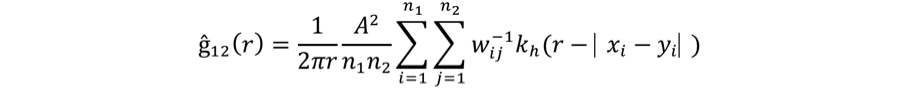